Financial Aid for College2015-2016
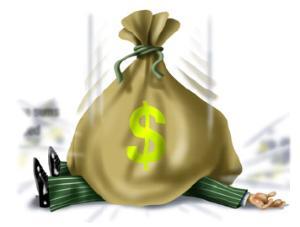 NCASFAA & NCSEAA
1
Scope of this Workshop
What is financial aid
College costs
Determination of eligibility
Need-based programs
Alternatives
How to complete a FAFSA
NCASFAA & NCSEAA
2
Financial Aid Timeline
January/February
Complete the FAFSA
February/March
Complete verification of information for campuses
Respond to any questions from the campus aid office
March/April
Receive financial aid notification
Reply to offers of aid
May 1
Confirm admission decision
Complete all steps necessary to secure offered aid you intend to accept
Notify campus of outside scholarships
NCASFAA & NCSEAA
3
[Speaker Notes: Respond promptly to colleges if additional information requested

Tax return transcripts or other information

College will notify via email, Web or mail of aid eligibility

Student should follow colleges’ instructions to accept or decline aid offered.]
Types of Student Financial Aid
Grants
Scholarships
Loans
Employment
NCASFAA & NCSEAA
4
[Speaker Notes: Grants and scholarships reduce the cost of college for students and families

Loans and work help students and families manage the cost of college]
Student Financial Aid
Merit-based
academics
talent
athletic
others

Need-based
financial considerations
NCASFAA & NCSEAA
5
Student Financial Aid
Need-based aid …

Family is responsible for costs to the extent of its ability to pay college costs

Provides access and choice

Annual determination of eligibility
NCASFAA & NCSEAA
6
College Costs
Direct

Indirect

Vary widely from college to college
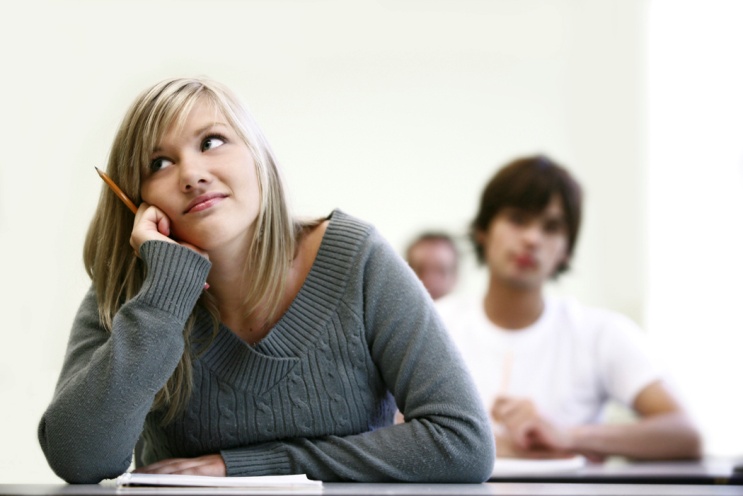 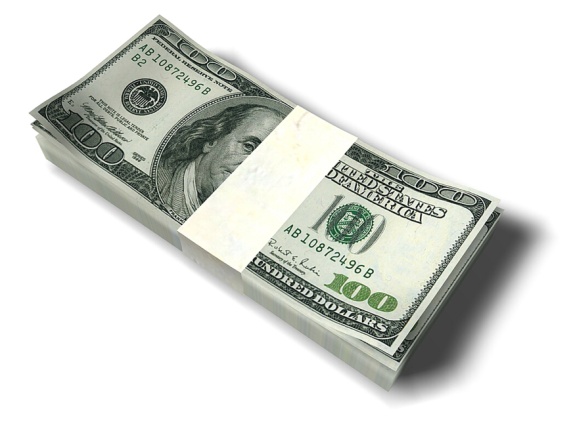 NCASFAA & NCSEAA
7
Direct College Costs
Tuition
Required fees
Room
Meals
Books and Supplies
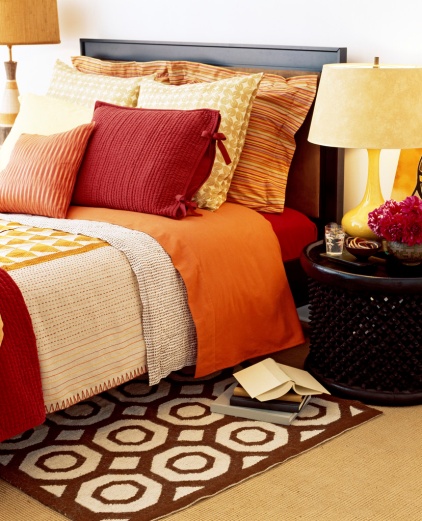 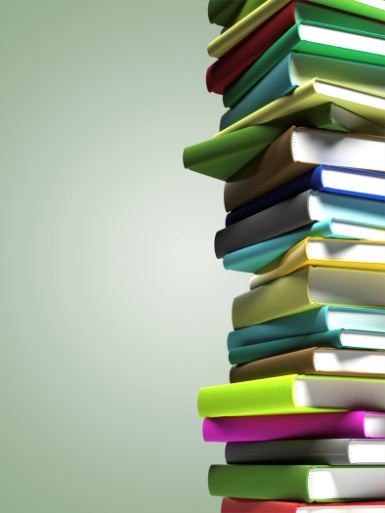 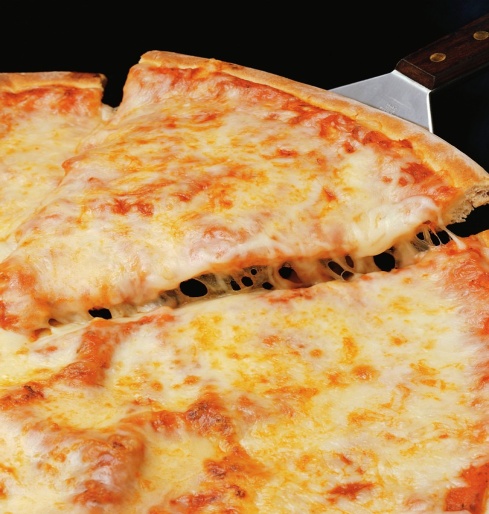 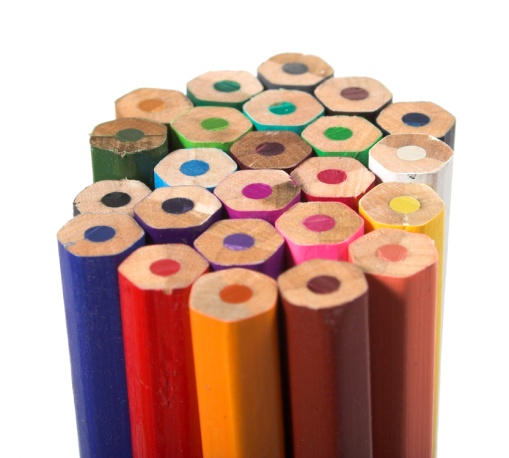 NCASFAA & NCSEAA
8
Indirect College Costs
Transportation and miscellaneous personal expenses, including documented costs for a personal computer
NCASFAA & NCSEAA
9
Applying for Federal Financial Aid
Free Application for Federal Student Aid (FAFSA)
Required for all types of federal aid 
Download the FAFSA on the Web Worksheet  via www.fafsa.gov to prepare your form	
99% of forms are filed online!
Sign the form with a Personal Identification Number (PIN)
Paper form can be  obtained by calling 800-4-FED-AID (1-800-433-3243)
Complete FAFSA at www.fafsa.gov  after January 1st, preceding the academic year      
Results available online in 48 hours; contact the institutions you list on the FAFSA to determine each institution’s timeline for processing the results
NCASFAA & NCSEAA
10
What is a PIN?
What is a Personal Identification Number ?

Issued to an individual and is a “signature” for Federal Student Aid purposes (FAFSA, Master Promissory Note and National Student Loan Data System Website)
Faster than using paper signature
Parent’s PIN may be used for multiple children
Each student must have own PIN
Obtain PIN at www.fafsa.ed.gov
NCASFAA & NCSEAA
11
IRS Data Retrieval Tool
Available February 2015
Within several days for electronic tax filers (1040, 1040A or 1040EZ)
Within several weeks for paper tax filers	

    Applies to 
   Those who have filed tax returns
   Those making corrections online after filing tax returns

    Does Not apply to
    Married but are filing separately
      Filing status is Head of Household
      Marital status changed after 12/31/14
      Those filing amended or foreign tax returns
NCASFAA & NCSEAA
12
IRS Data Retrieval Tool
To use the Tool, must have: 
A valid Social Security Number and
Filed a 2014 federal tax return and
Same marital status as 12/31/2014

      Filtering question helps applicant know whether to use Tool

IRS Data Retrieval Process meets verification requirements
Secure and FAST option

Students (and parents) not using the “Tool” and  selected for verification:
In most cases, must submit an IRS Tax Return Transcript  rather than a Tax Return
NCASFAA & NCSEAA
13
FAFSA  & FAFSA on the Web Worksheet
Produced by the U.S. Department of Education

Three formats:
On-line
Paper
PDF  (FAFSA.gov)

FAFSA on the Web Worksheet:
Optional tool to gather information for online form
NCASFAA & NCSEAA
14
Before Beginning a FAFSA Overview
Gather the documents you need
Print a FAFSA on the Web Worksheet
Plan how to sign your FAFSA
Apply for a Personal Identification Number (PIN)
NCASFAA & NCSEAA
15
FAFSA on the Web Worksheet
The questions within FAFSA on the Web are presented in a different order than the questions on the paper FAFSA.

The questions that are included on the Worksheet are ordered as they appear online.  

Complete the Worksheet rather than the paper FAFSA if you want to use it to help you complete the Web version. 

Worksheet is available in PDF form www.fafsa.gov
NCASFAA & NCSEAA
16
FAFSA on the Web Homepage
Start Here for all options –
	FAFSA.gov
2015-16 available 1/1/2015
Initial FAFSA Entry
Renewal Application Entry
FAFSA Corrections
Providing Signatures
Continuing a Saved FAFSA
Viewing Transaction History
“Start A New FAFSA” (for     	new users) and 
“Login” (for returning users)

Spanish - 
      https://fafsa.ed.gov/es_ES/index.htm
NCASFAA & NCSEAA
17
Login Page
NCASFAA & NCSEAA
18
Introduction Page
NCASFAA & NCSEAA
19
IRS Data Retrieval ToolFiltering Question
NCASFAA & NCSEAA
20
Signing the FAFSA
After completing the FAFSA, student and parent (if dependent) must sign by:

Entering Federal PIN   
Both student and one parent should each have PINs

OR

Print signature page, sign and mail to address provided within 7 days
NCASFAA & NCSEAA
21
Signing the FAFSA (continued)
NCASFAA & NCSEAA
22
Other Options to Sign and Submit
Users are able to view other options for signing by clicking the “Other options to sign and submit” link on the signature page. 

After clicking the other options link, the system displays options to “Print a Signature Page” or “Submit Without Signatures”, along with text explaining the benefits of electronic signatures.
NCASFAA & NCSEAA
23
FAFSA Confirmation Page
Next steps
EFC estimate
Pell Grant & Direct Loan estimates
NCASFAA & NCSEAA
24
Who Are Considered Parents
 on the FAFSA?
Parents living and married to each other
   Parents living together and not married

   Parent widowed or single 

   Parents divorced or separated—answer questions for parent  
     with whom student lived more during past 12 months 
   If student lived with each parent exactly the same amount 
     of time, answer for the parent who provided more  
     financial support during the past 12 months or during the   
     most recent year that the student actually received   
     support from a parent

   If parent remarried, answer about that parent and the 
     person whom parent married (stepparent)
NCASFAA & NCSEAA
25
[Speaker Notes: “Parent” refers to a biological or adoptive parent

An adoptive parent is treated just like a biological parent]
Who Are Considered Parents
 on the FAFSA? (continued)
Student’s biological or adoptive parents(s) or person that the state has determined to be the parent.  For example, a person listed on the birth certificate.  

Philosophy- the family should help pay the educational expenses of their student

Help to ensure limited taxpayer resources are directed to students with the most need, regardless of the parents’ marital status, when those parents are living together
NCASFAA & NCSEAA
26
Who Are Not Considered 
Parents on the FAFSA?
Foster parents

   Legal guardians who have not adopted the student

   Relatives, such as grandparents, who have not adopted the   
     student

 Stepparents who have not adopted the student and the natural parent in the household is deceased.  Must use remaining biological/adoptive parent, if any.




NOTE:  Students are typically dependent on parents for the FAFSA process until age 24 (exceptions do occur).
NCASFAA & NCSEAA
27
[Speaker Notes: NOT considered parents:  Grandparents, foster parents, legal guardians, older siblings, and uncles or aunts  unless they have legally adopted student

A stepparent who did not adopt the student cannot be the sole parent for determining dependency status.  If the other parent dies, the student is still a dependent of the remaining biological parent, not the stepparent.  If no biological parent remains, the student is independent]
FAFSA Verification
Additional documentation may be required… for VERIFICATION of information
Adjusted Gross Income (AGI)
U.S. income tax paid
Untaxed Income – only if reportable on the 2015-2016 FAFSA
Untaxed IRA distributions
Untaxed pensions
Education credits
IRA deductions
Tax exempt interest
NCASFAA & NCSEAA
28
FAFSA Verification (continued)
Additional documentation may be required… for VERIFICATION of information 
Supplemental Nutrition Assistance Program (SNAP – Food Stamps)
Child Support Paid
NCASFAA & NCSEAA
29
Special Circumstances
Significant change in your family…
Unemployment of a parent
Death in the family
Change in parents’ marital status
Medical expenses not covered by insurance
Student cannot obtain parent information

	Notify the financial aid office at your college of any special circumstances.  Be prepared to provide documentation of any change, including the financial impact of the change.
NCASFAA & NCSEAA
30
Applying for Financial Aid
Other forms ???

Institutional application
College Scholarship Service PROFILE
State applications
Outside scholarship applications
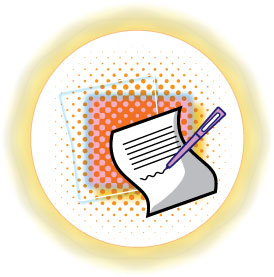 NCASFAA & NCSEAA
31
Need Help?FAFSA Day 2015
Saturday, February 28, 2015
Any time between 9 a.m. and noon in most locations
Get FREE help completing your FAFSA from college financial aid officers. 
Visit CFNC.org/fafsaday or call toll-free at   866-866-CFNC (2362) to:
Learn more
Find closest location
Register for FAFSA Day
Sponsored by: 
College Foundation of North Carolina
North Carolina Association of Student Financial Aid Administrators, and
State Employees Credit Union
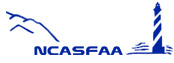 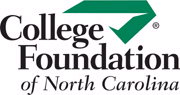 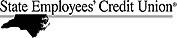 NCASFAA & NCSEAA
32
Offers of Help that Should be Avoided!
Anyone who charges you a fee: 
for information about financial aid
to complete the FAFSA 
to apply/receive a scholarship

Organizations that guarantee you will get a scholarship or aid.
NCASFAA & NCSEAA
33
Where can you find truly free information about financial aid?
Contact College Foundation of North Carolina at CFNC.org or toll free at 
        866-866-CFNC
Service of the State of North Carolina

Talk to the financial aid administrator at the college of choice

Ask your high school counselor or visit the local library

Apply for federal financial aid at FAFSA.gov (not FAFSA.com!)
NCASFAA & NCSEAA
34
Determination of Expected Family Contribution
Parents’ Contribution

  Student’s Contribution
  	   =          Expected Family Contribution (EFC)
+
NCASFAA & NCSEAA
35
Determination of Parents’ Contribution
Parents’ total income for calendar year
(Taxable + Non-taxable)
minus		
 	- 	Federal Tax Paid (not withheld)
 	-	State Tax Paid
 	-	Social Security Withholding
  	-	Living Allowance
  	-	Child Support paid by parents
  	-	Employment allowance

	= 	Available Parent Income
NCASFAA & NCSEAA
36
Determination of Parents’ Contribution
Total net assets (excluding home equity and retirement accounts)
		Protection allowance (varies by age of parent)


		Net Worth
 	x	12%
-
=
Amount of assets used in determining EFC
=
NCASFAA & NCSEAA
37
Determination of Parents’ Contribution
Available Income 
   			Asset Contribution

	  		Adjusted Available Income
	  		Percentage
		Parent Contribution

	Parent contribution will be divided by the number of family members in college, not including parents.
+
=
x
=
NCASFAA & NCSEAA
38
Determination of Student’s Contribution
Student’s total income for calendar year (taxable and non-taxable)
  -   Federal tax paid (not amount withheld)
  -	   State tax paid
  -	   Social Security withholding
  -	   Income protection allowance ($6,130)
=    Student’s Available Income
x    50%
=    Student’s Contribution from Income
NCASFAA & NCSEAA
39
Determination of Student’s Contribution
Total net assets
	  	 	20%	
		=   	Student’s Contribution from assets
x
NCASFAA & NCSEAA
40
Determination of Student’s Contribution
Student contribution from income
  +      	Student contribution from assets

  =  	Total Student Contribution
NCASFAA & NCSEAA
41
Determination of EFC
Parents’ contribution
	+	Student’s contribution

	=	Expected Family Contribution
NCASFAA & NCSEAA
42
Basic Formula for Aid
Cost of Attendance
- 		Expected Family Contribution
	  =	Eligibility for Need-Based Funds
NCASFAA & NCSEAA
43
Sources of Financial Aid
Federal Government
State Programs
Institutional funds
Outside agencies
NCASFAA & NCSEAA
44
Types of Financial Aid
Gift
Scholarships
Grants
Self-help
Loans
Employment
NCASFAA & NCSEAA
45
Federal Aid Programs
Federal Pell Grant
Federal Supplemental Educational Opportunity Grant
Federal Work-Study
Federal Perkins Loan
Ford Federal Direct Loan
Federal TEACH Grant (loan)
NCASFAA & NCSEAA
46
What about Federal Loans?
Federal Direct Subsidized and Unsubsidized Loans
Federal Perkins Loans
Federal  Direct PLUS Loans for:
Parents of dependent students 
Graduate or professional students
NCASFAA & NCSEAA
47
Applying for State Financial Aid
The FAFSA is also the application for most major state programs:

NC Education Lottery Scholarship
UNC Need-Based Grant
NC Community College Grant
NC Need-Based Scholarship
And others

Other state programs may require additional forms. See CFNC.org for details by program.
Forgivable Education Loan for Service (NC FELS) 
To apply for FELS:  www.cfnc.org/FELS
NCASFAA & NCSEAA
48
NC Reach (program for foster youth)
Funding for college students who:
 Age(d)  out of NC public foster care at age 18
Were adopted from foster care after age 12

Eligibility requirements
Age 18 – 25 and meet above criteria
Enroll at NC Community College or one of UNC System’s 16 campuses
Enroll on half-time basis or more 
Seek undergraduate degree/certificate /diploma

Program is designed to be combined with other aid and cover the full cost of attendance
Applications and additional information
www.ncreach.org
NCASFAA & NCSEAA
49
Institutional and Outside Aid
Institutional Aid
Grants & Scholarships
Loan Programs
Student Employment
Outside Agencies
Local organizations
Churches
Civic Groups
Parents’ employers
Veterans Administration
Vocational Rehabilitation Services
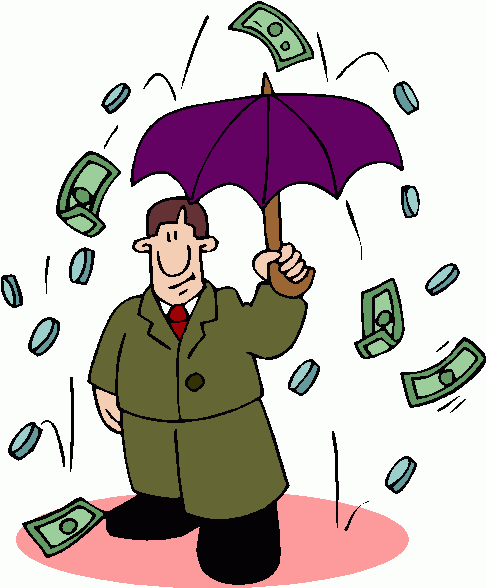 NCASFAA & NCSEAA
50
Is that all there is?
College payment plans
Outside scholarships
Tax credits and deductions 
Private alternative loans for students or parents
Last resort--Always apply for federal loans first!
NCASFAA & NCSEAA
51
[Speaker Notes: This is 4 th bullet & should be added back if congress extends these credits

Tax credits—American Opportunity (formerly Hope Tax Credit) & Lifetime Learning]
Additional Information
College Foundation of North Carolina
www.cfnc.org

StudentAid.gov
http://studentaid.gov/

Student Financial Aid for North Carolinians
www.cfnc.org/fabook

The SmartStudent Guide to Financial Aid
www.finaid.org

Publications in local libraries
NCASFAA & NCSEAA
52
Conclusion
Respond promptly to colleges if additional information requested

Tax return transcripts or other information

College will notify via email, Web and/or mail of aid eligibility

Student should follow colleges’ instructions to accept or decline aid offered.
NCASFAA & NCSEAA
53
Summary
Complete all questions accurately
Complete forms by deadlines
Estimate if necessary to meet early deadlines
Don’t wait until you are admitted to file the FAFSA
Aid available from federal and state governments
Student and parent should each have a Personal Identification Number (PIN)
Get your taxes done before March, if possible! 
Use www.fafsa.gov to complete, sign and submit application.

Keep a photocopy of all documents for your records
54
Questions?
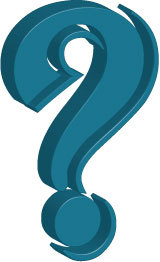 NCASFAA & NCSEAA
55